ELEC-E8423 - Smart GridPower markets in Nordic Countries: Frequency containment and frequency restoration reserves
Sakarias Paaso
 Mikko Kotikangas
03.03.2021
Introduction
• Increased need for frequency control

• Reserve market products 
  • Frequency Containment Reserve 
  • Frequency Restoration Reserve
• Price levels of FCR and FRR
3.3.2021
Page 2
Increased need for frequency control
• Increased use of renewable energy production.

• Highly intermittent and non-dispatchable

• Leads to fluctuating frequency
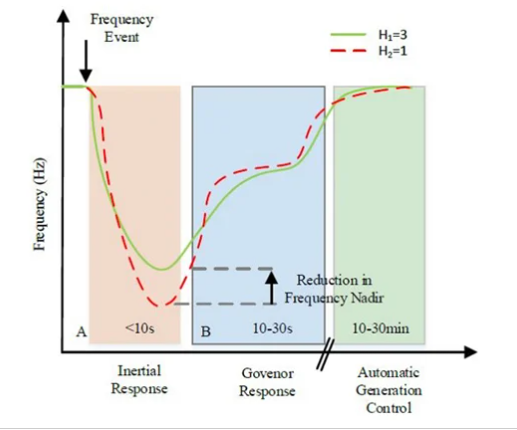 [Speaker Notes: Due to technological advances, low costs, improved efficiency and emission free production, renewable energy sources have become increasingly popular.

Unfortunately, due their nature, renewables are highly intermittent and non-dispatchable.

This leads to events in which the demand may not correspond to production.]
Reserve market products
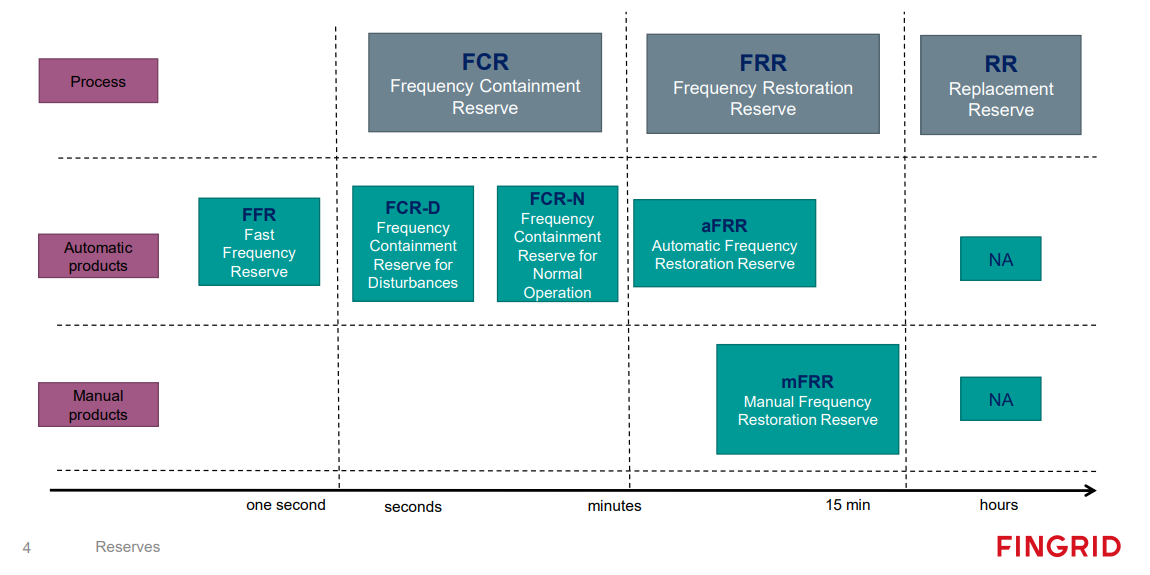 [Speaker Notes: Frequency Containment Reserves (FCR) are used for the constant control of frequency.

The purpose of Frequency Restoration Reserves (FRR) is to return the frequency to its normal range (49.9 - 50.1 Hz) and to release activated Frequency Containment Reserves back into use.  The estimated amount of FFR in the Nordics is max. 300 MW.

Replacement Reserves (RR) release activated Frequency Restoration Reserves back to a state of readiness in case of new disturbances. (Not used in the Nordic power system)

Total of 600 MW of Frequency Containment Reserve for Normal operation (FCR-N) is constantly maintained for the frequency regulation of the normal state.

A total of 1,450 MW of Frequency Containment Reserve for Disturbances is maintained in the joint Nordic system.

300–400 MW of Automatic Frequency Restoration Reserve (aFRR) is maintained in the Nordic countries.

In Finland the Manual Frequency Restoration Reserve (mFRR) is between 880 – 1100 MW]
Reserve power plants in Finland mFRR
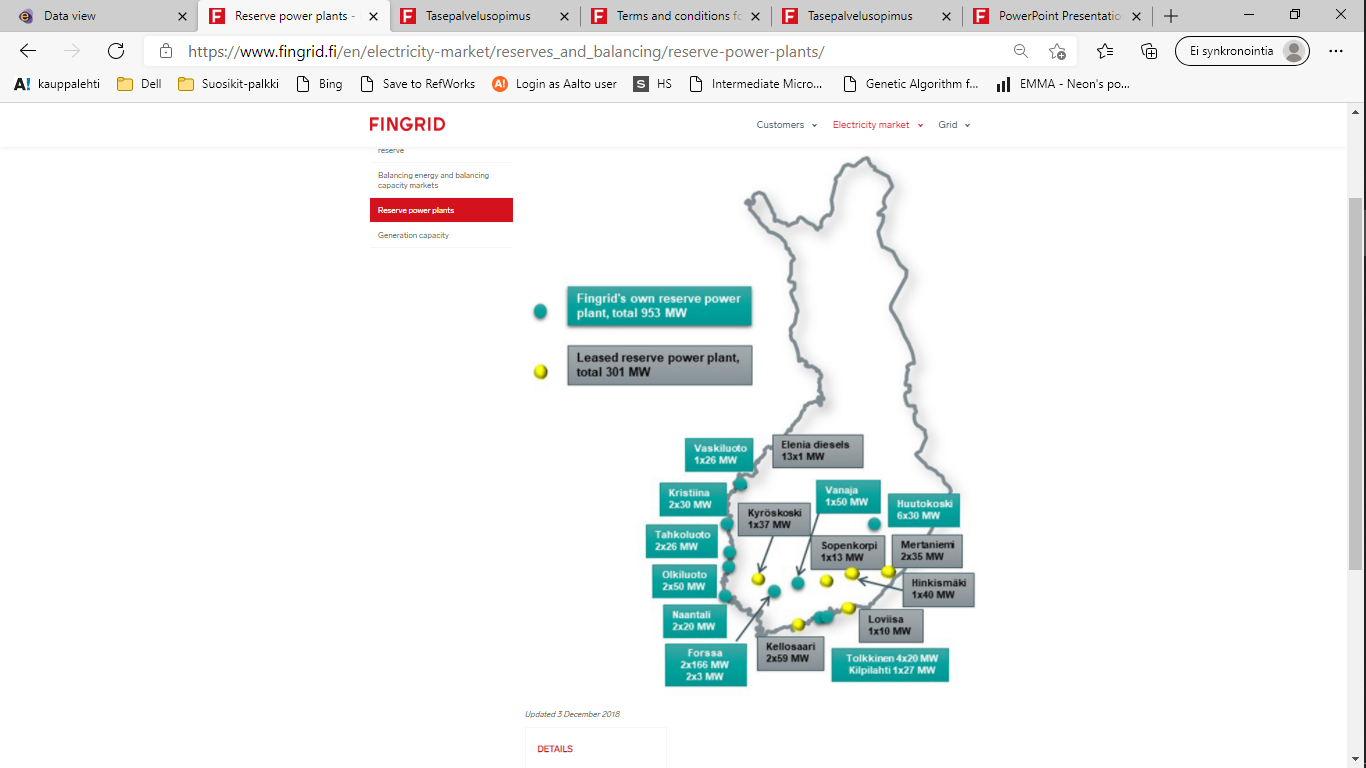 3.3.2021
Page 5
[Speaker Notes: From this slide you can see the the power plants used to maintain the manual frequency restoration reserve. As seen, majority of the power plants are owned by Fingrid and they are mainly located in the southern Finland where the majority of the electricity demand in Finland is. Unit sizes are relatively small and the largest units are in Forssa: 166 megawatts.]
Price levels in 2020
[Speaker Notes: From the figures in this slide you can see the hourly market prices for automatic frequency restoration reserve and frequency containment reserve separately for up, that is, ramping up power generation or decreasing consumption and down, that is, ramping down production or increasing consumption . You can see that the prices fluctuate a lot: at some hours they even peak to 3500 €/MWh. A few words about the pricing of the reserve products:]
Market design
FCR N and FCR D
Fingrid purchases in Finland
Yearly market: Auction for the whole year, fixed yearly price (marginal)
Hourly market: Hourly auction, hourly marginal price
FFR
Fingrid purchases from national hourly market
Marginal pricing
aFRR
Fingrid purchases from national hourly market, hours informed in advance
Marginal pricing
demand
Supply
bids
Price
Volume
3.3.2021
Page 7
[Speaker Notes: In Finland Fingrid is the buyer of the reserve products whereas power plants and large electricity consumers are the suppliers. For each product there is an hourly auction in which the suppliers bid their up and down bids. Fingrid then buys the amount that is needed to control the frequency starting from the bid with the lowest price and if needed proceeding to the more expensive bids. The hourly market price then settles at the level of the bid with the most expensive price of those bids that were used. So, the pricing mechanism is a conventional marginal price which efficiently allocates the supply for those reserves that have the lowest cost and that is also used for example in the electricity day-ahead markets. Schematic graph on the right shows the graphically the mechanism: the dashed line shows the realized price. In addition, for frequency containment reserve there’s also a yearly auction which works similarly as the hourly auction but here the price level becomes fixed for the whole year.]
Conclusions
- Increase in renewable energy usage will lead to improved significance of frequency control.
- The frequency control reservers need to be sufficiently dimensioned.
- Reserve market designs are needed to efficiently find the reserves needed to maintain the frequency
3.3.2021
Page 8
Source material used
https://www.fingrid.fi/globalassets/dokumentit/en/electricity-market/reserves/reserve-products-and-reserve-market-places.pdf
https://www.fingrid.fi/en/electricity-market/reserves_and_balancing/#reserve-products
https://ieeexplore.ieee.org/document/8447360/keywords#keywords
https://eepower.com/technical-articles/frequency-control-in-a-power-system/#
https://transparency.entsoe.eu/
07.02.2018
Page 9